Current Understanding of Inner Core Structure and Open Questions
Keith D. Koper
University of Utah
31 July 2022
Earth’s Core
OUTER CORE
fluid (viscosity similar to water)

radius of 3480 km (bigger than Mars)

~90% Fe/Ni, 10% (Si, S, ??)

INNER CORE
solid-ish (viscosity of 1010-20 Pas, Possion’s ratio of 0.42)

radius of 1221 km (bigger than Pluto)

~95% Fe/Ni, 5% (Si,S,??)

elastically anisotropic (conductively too ??)

May be rotating faster or slower than the rest of the Earth
[Speaker Notes: CMB contrast more extreme than contrast at surface (density jump).]
966 × 966
Size Analogy
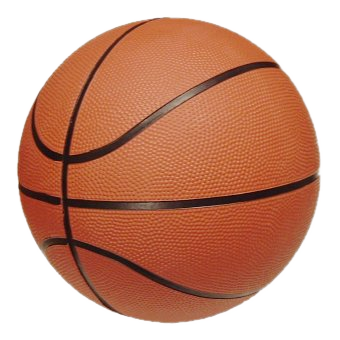 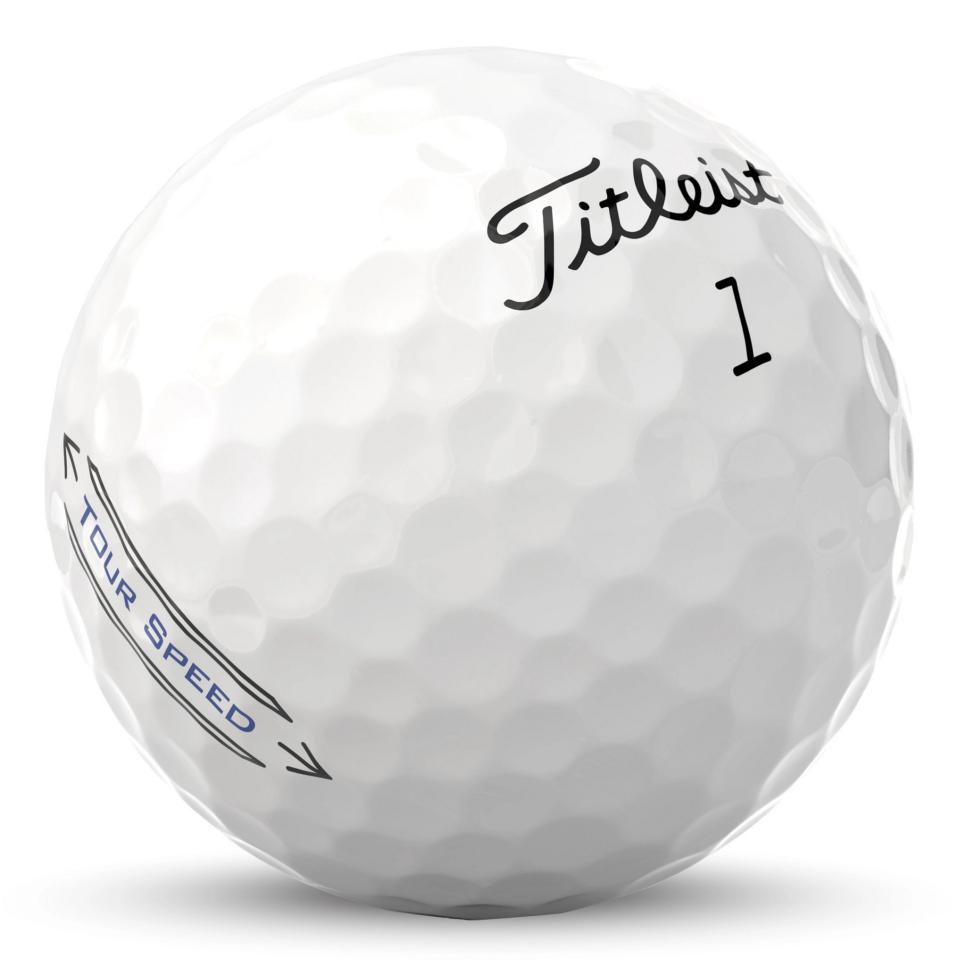 Inner Core
Earth
[Speaker Notes: radius of golf ball is 2.134 cm; radius of NBA basketball is 12.0 cm ; ratio is 0.178
radius of inner core is 1221 km; radius of Earth is 6371; ratio is 0.191]
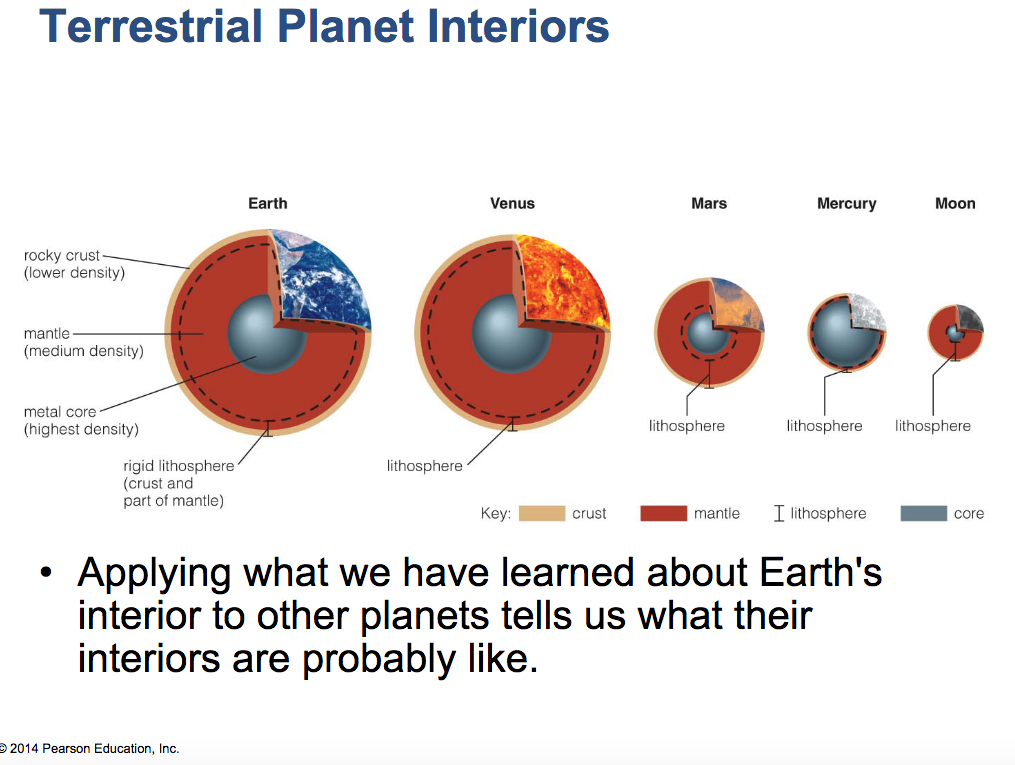 [Speaker Notes: Metallic cores are common, Earth is not unique is transition idea.]
Lunar Core
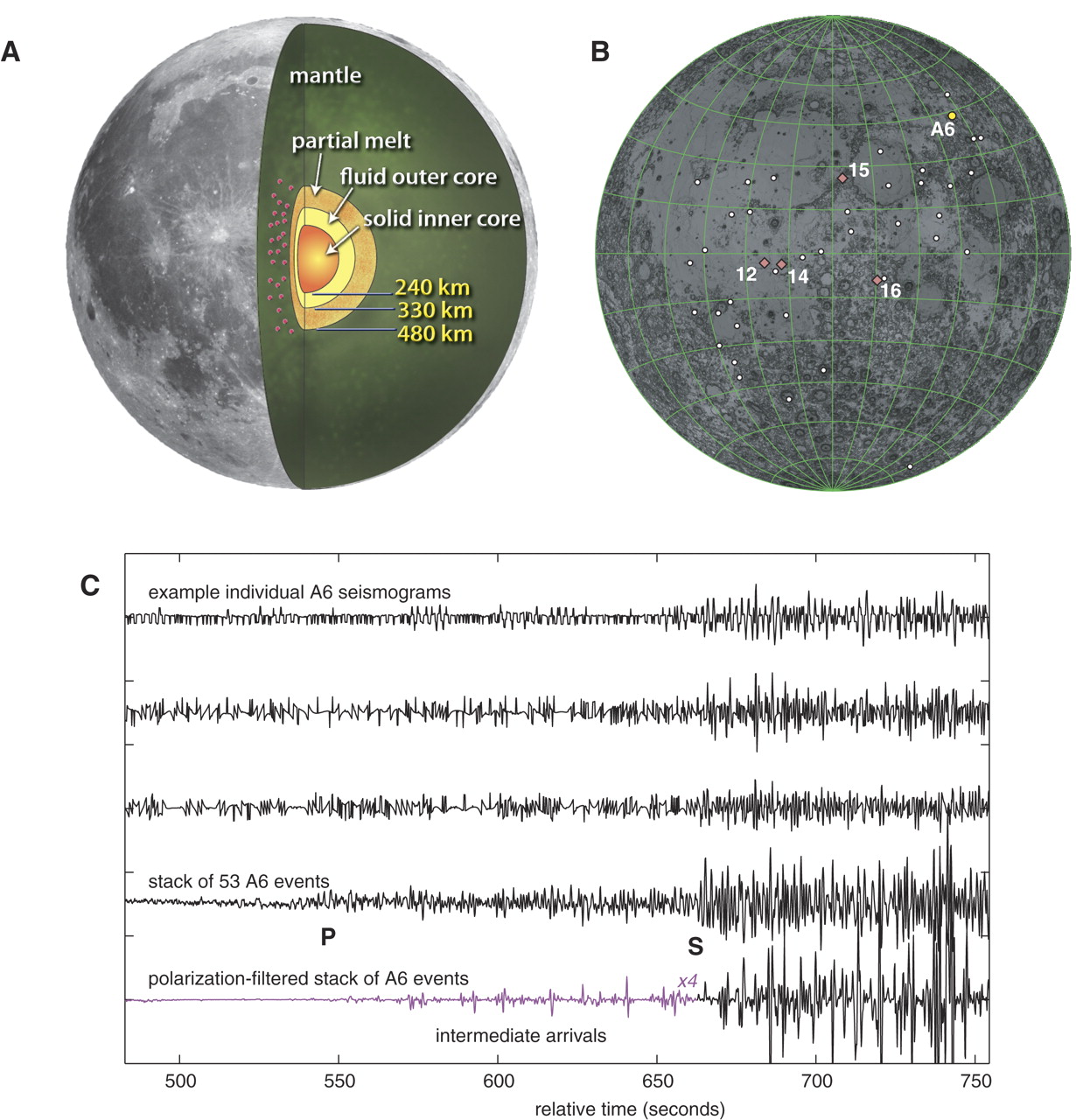 Weber et al. (2011)
Martian Core
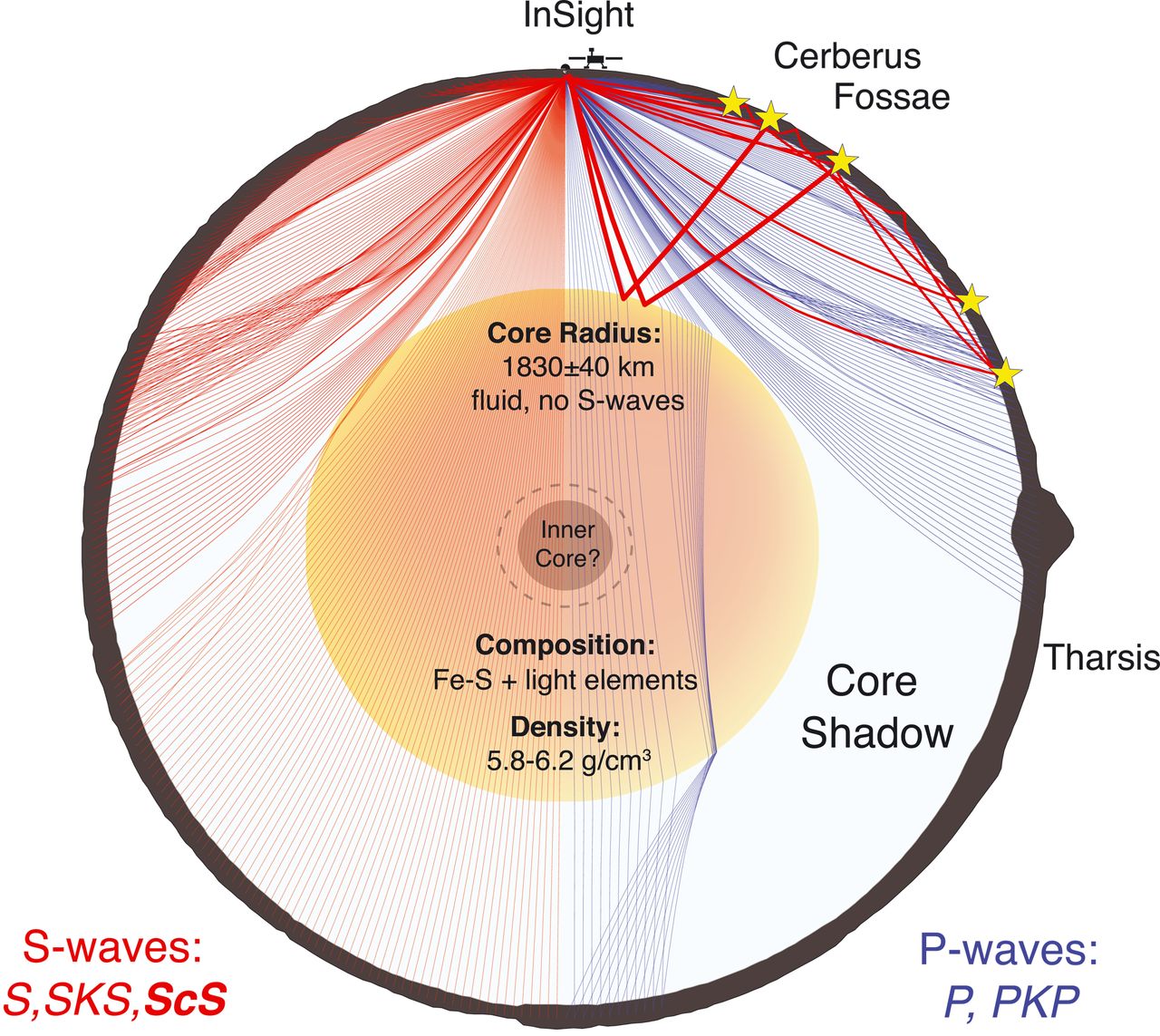 Stahler et al. (2021)
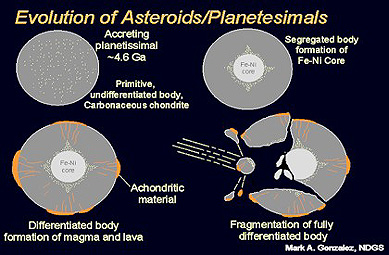 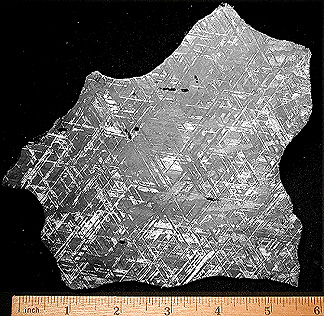 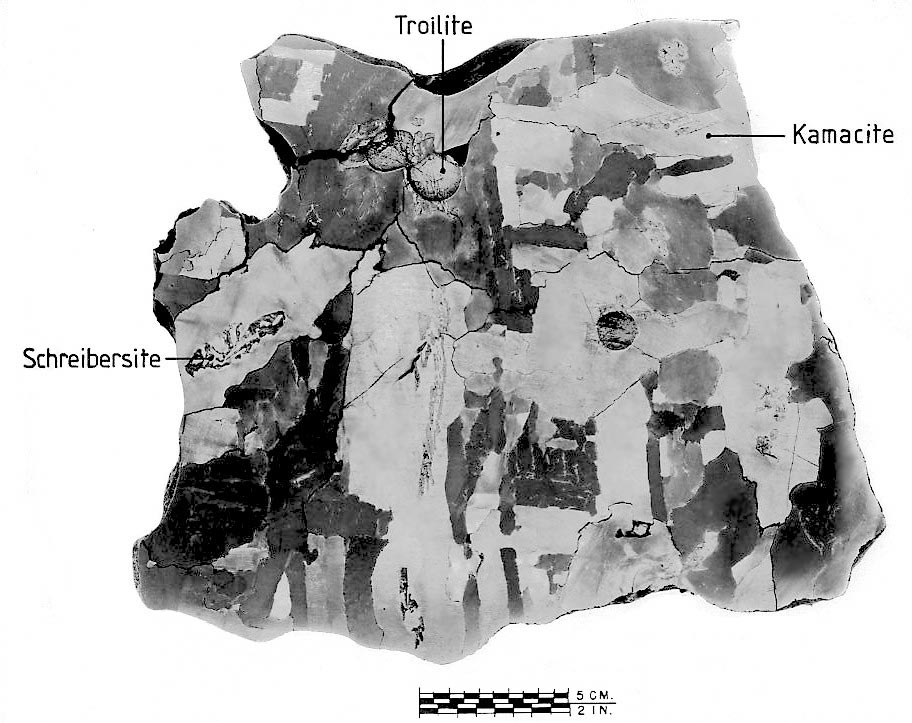 Troilite: FeS
Schreibersite: (Fe,Ni)3P
Widmanstatten (bcc and fcc Fe)
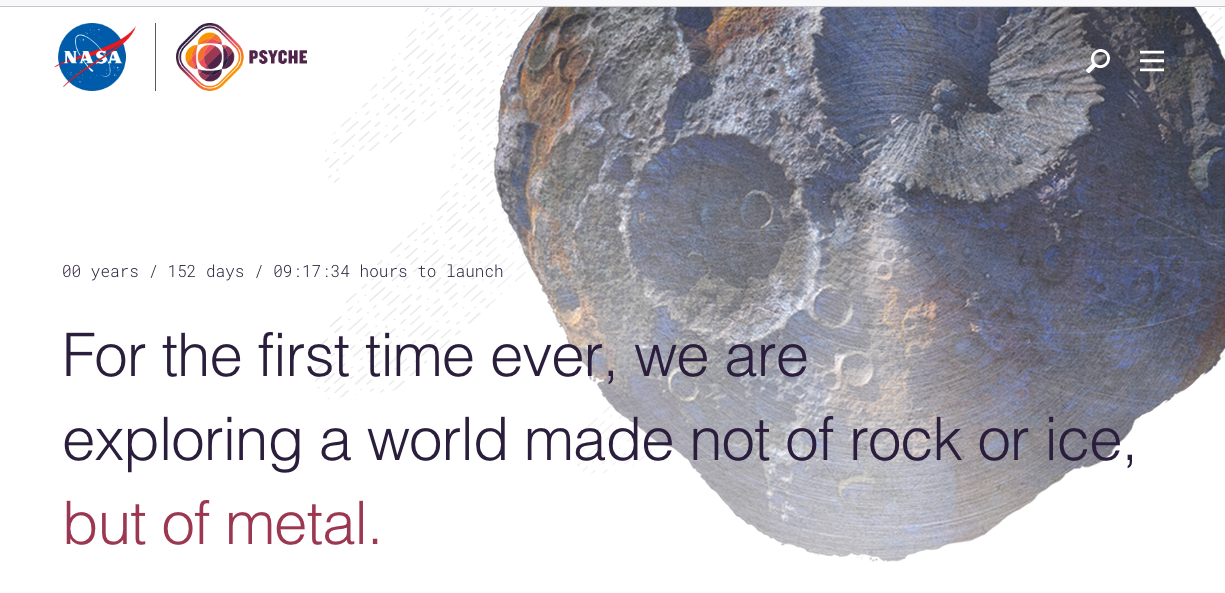 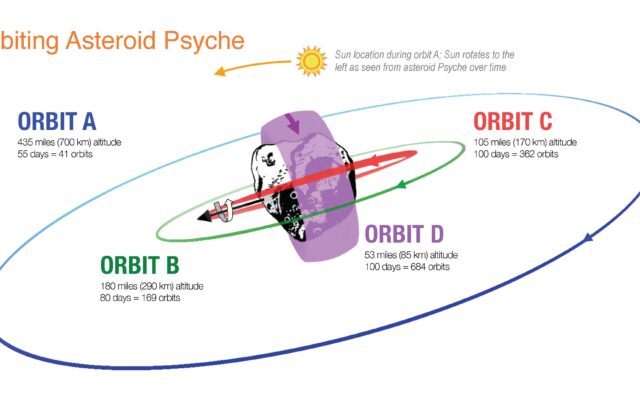 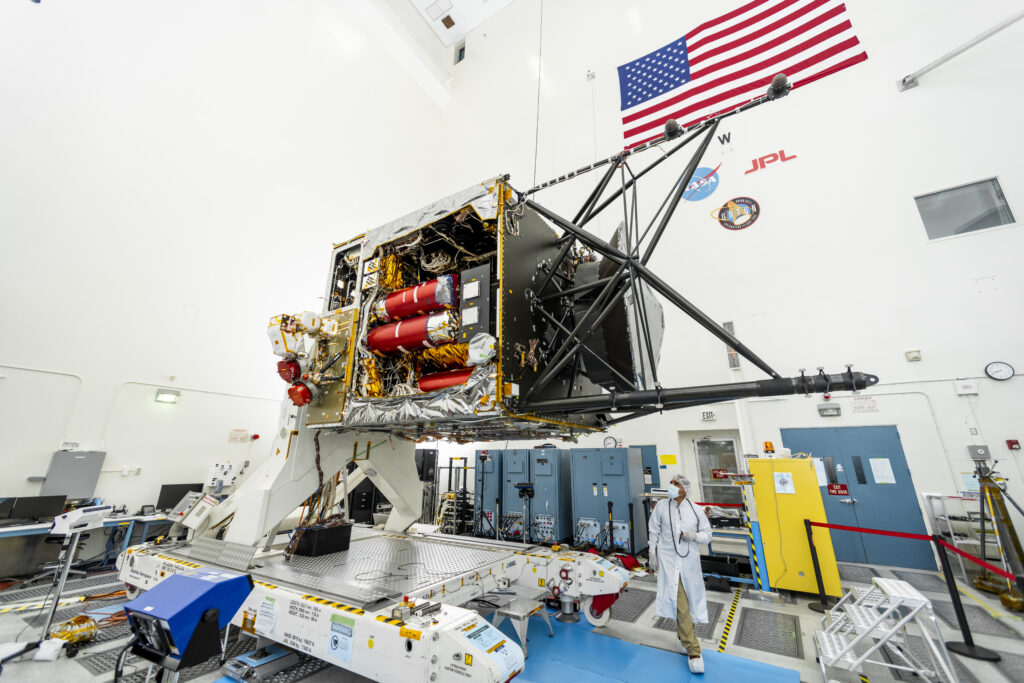 Launch scheduled for 2022; now delayed ....
Seismic Core Probes (Remote Sensing)
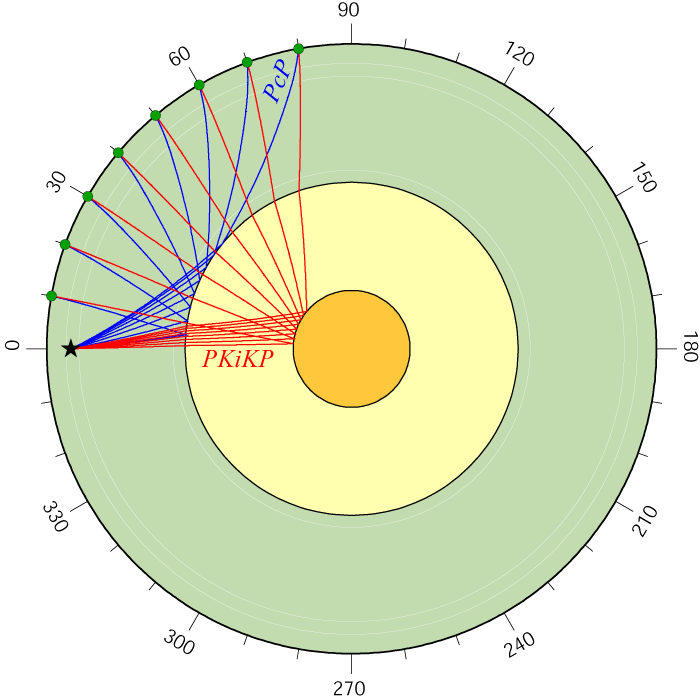 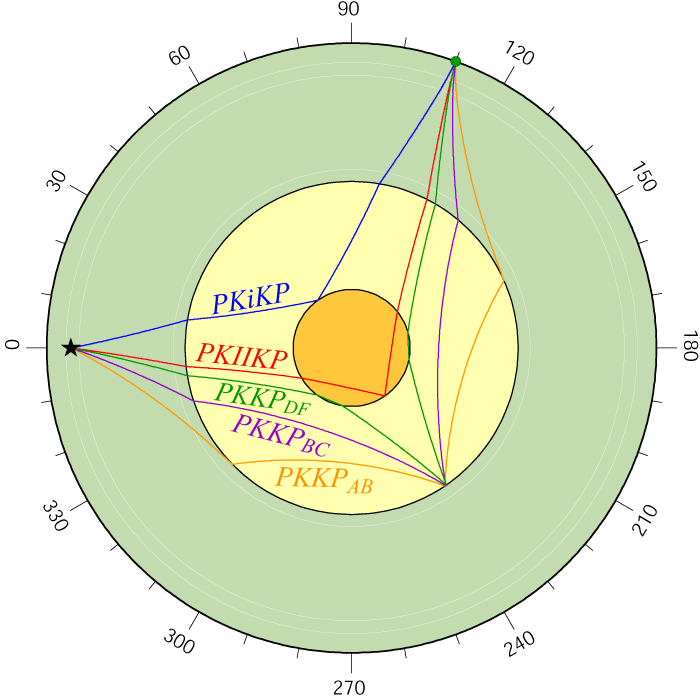 (Reflected Waves, figures from Ed Garnero)
Seismic Core Probes (Remote Sensing)
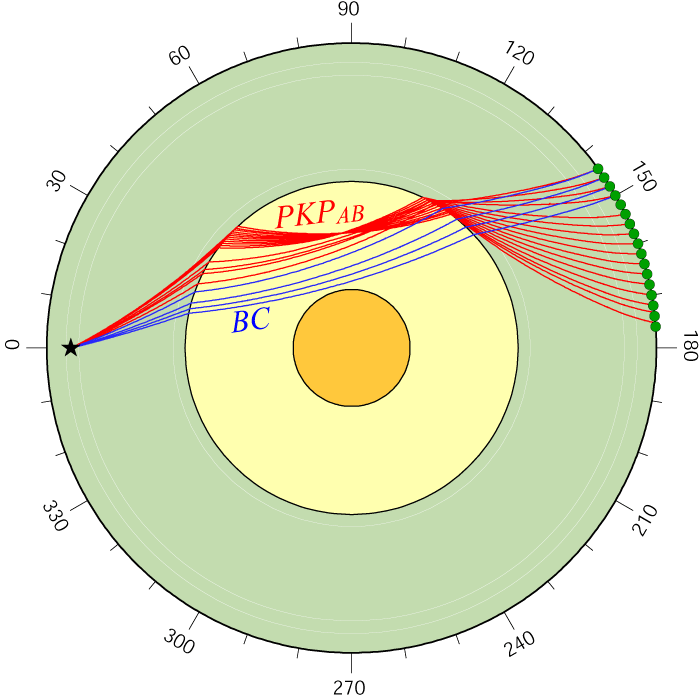 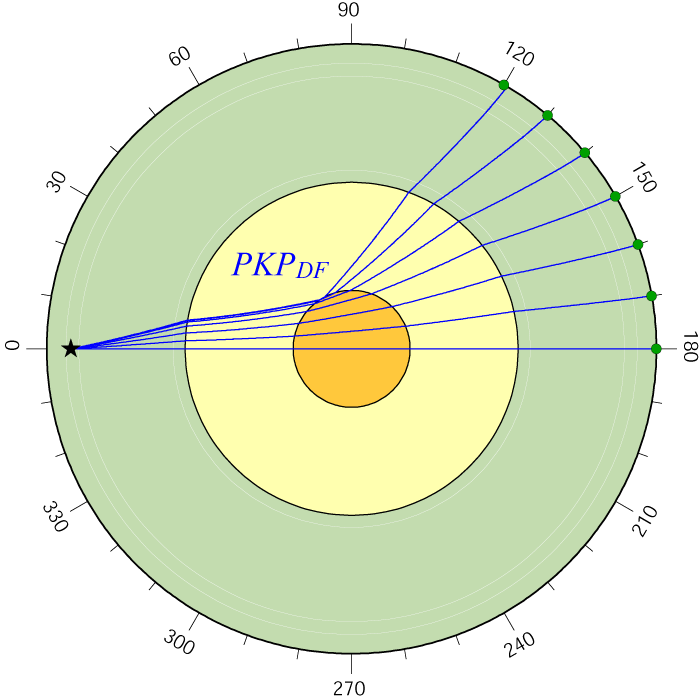 (Refracted Waves, figures from Ed Garnero)
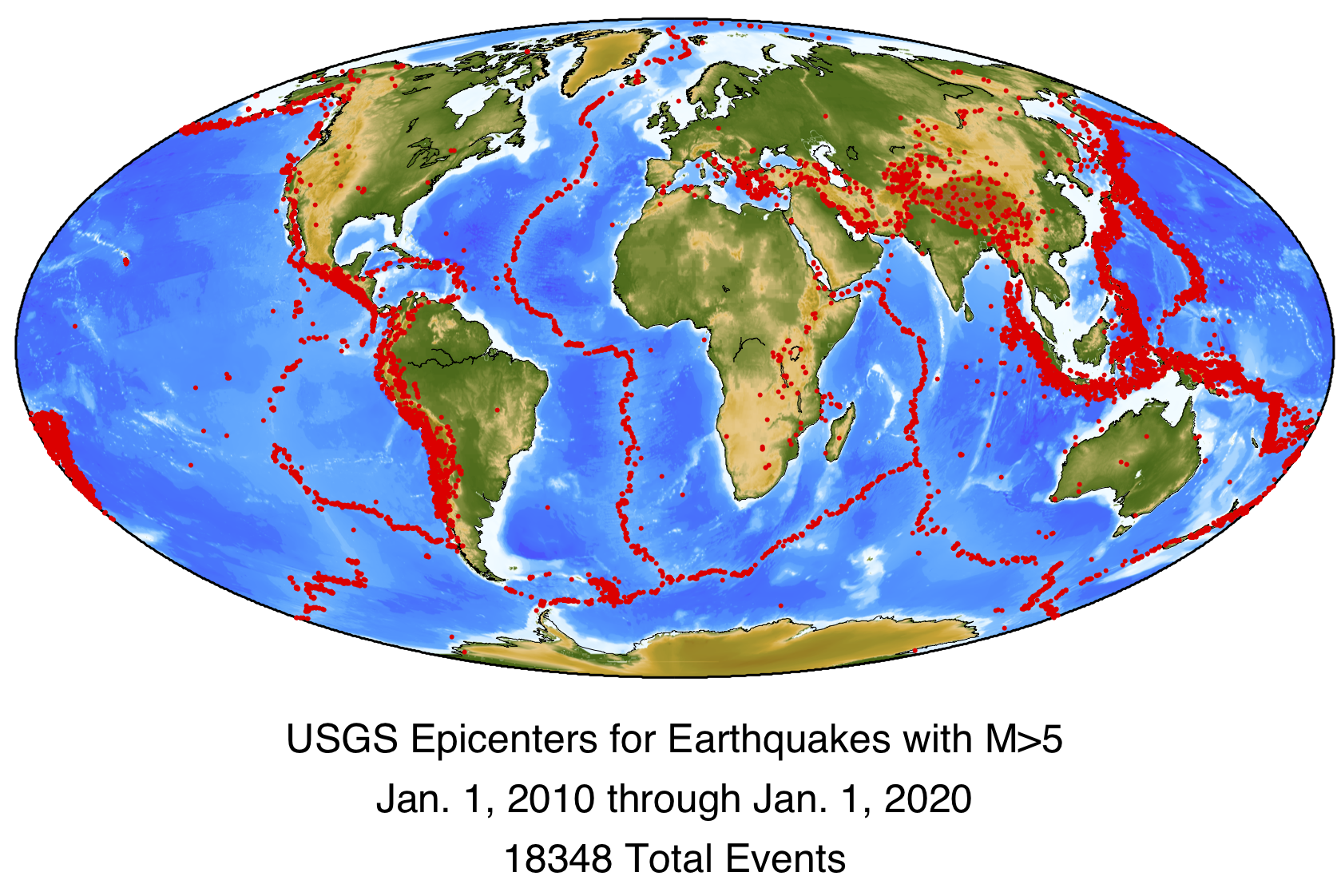 Seismic Arrays
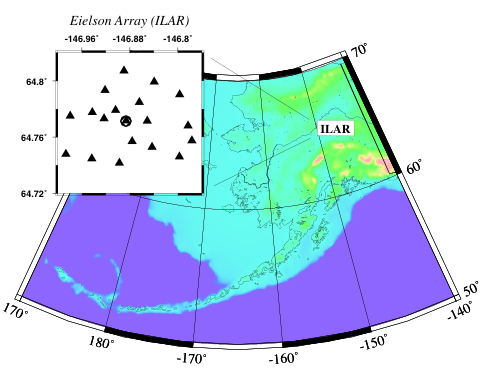 Seismic arrays increase SNR by ~ sqrt(N) (and sometimes more!)
Seismic arrays are sensitive to the direction of incoming energy
[Speaker Notes: The increase in SNR is basically due to Central Limit Theorem and assuming that each element gives an independent estimate of the true waveform plus some random noise.
ILAR aperture is about 10 km, interstation separation of 2-3 km.]
Directional Inference
Map View
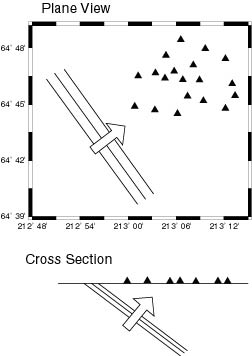 Cross Section
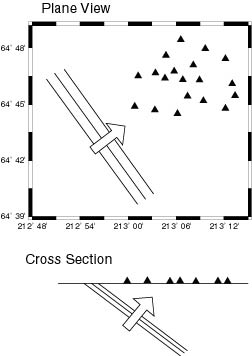 (ray parameter)
(backazimuth)
In geologic terms, a seismic array can tell you the strike (backazimuth) and dip (ray parameter) of an incoming seismic wave.
Directional Inference
Increased Signal/Noise Ratio
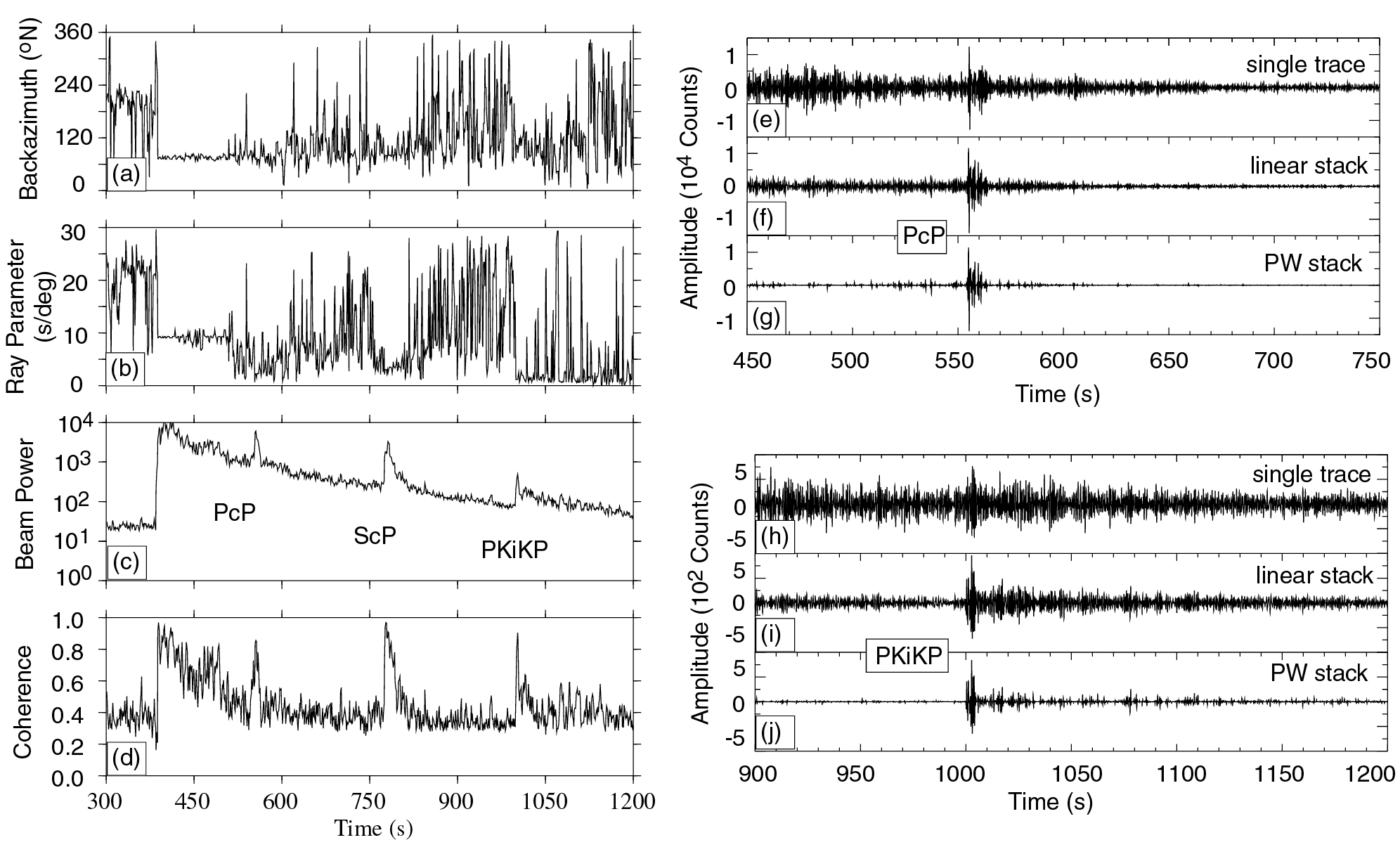 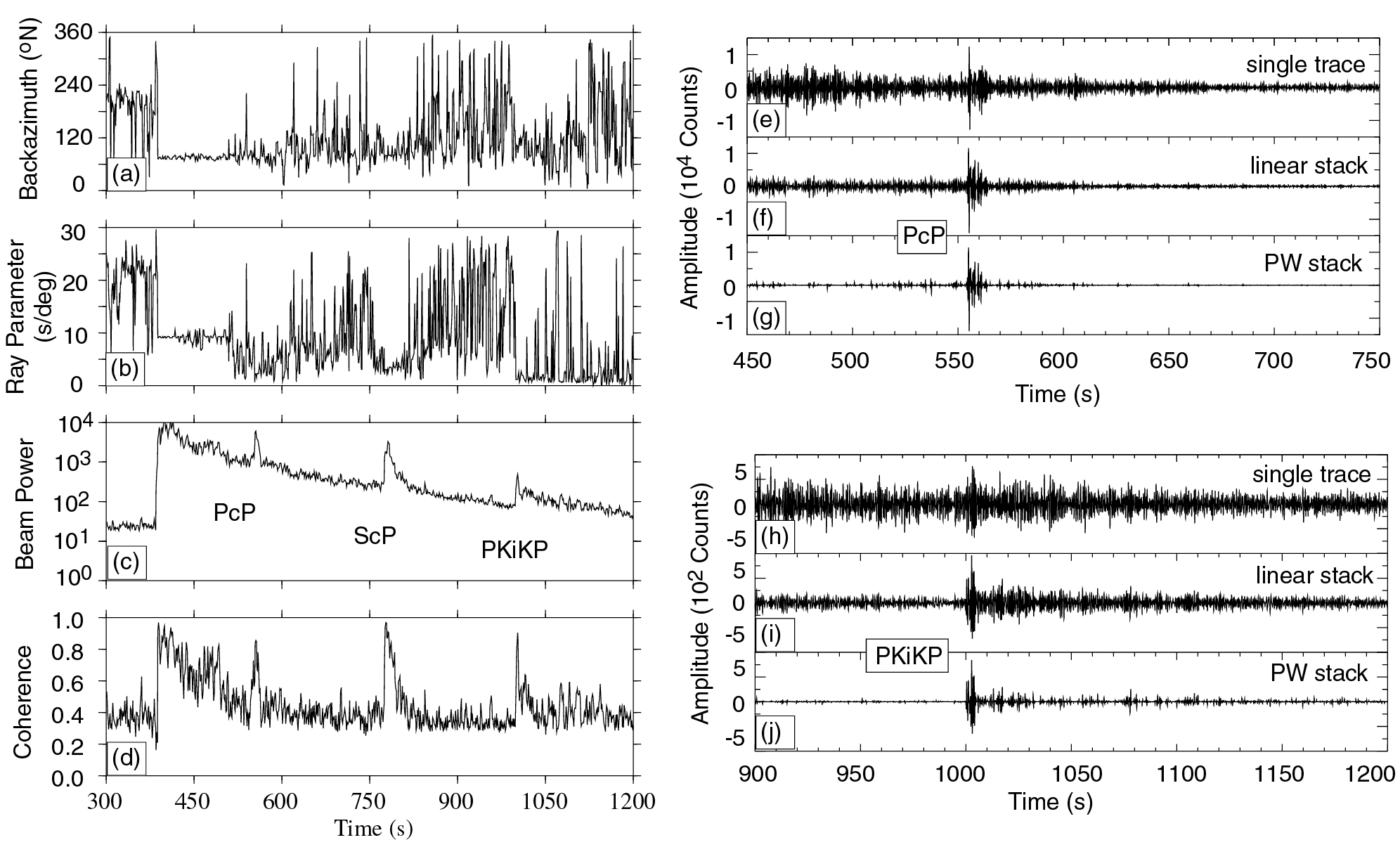 Koper and Dombrovskaya (2005)
[Speaker Notes: This example is from an 5.8 mb earthquake that occurred 32.5 degrees away from ASAR. 
The data have been bandpassed around 4 Hz.]
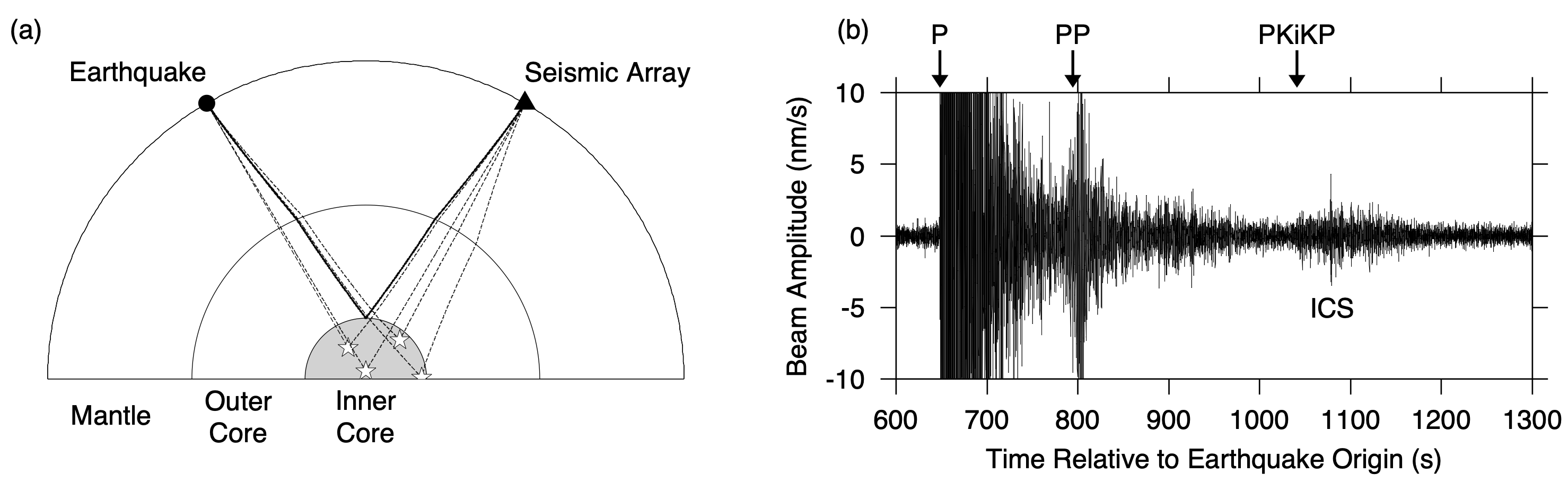 (Wu et al., in review, 2022)
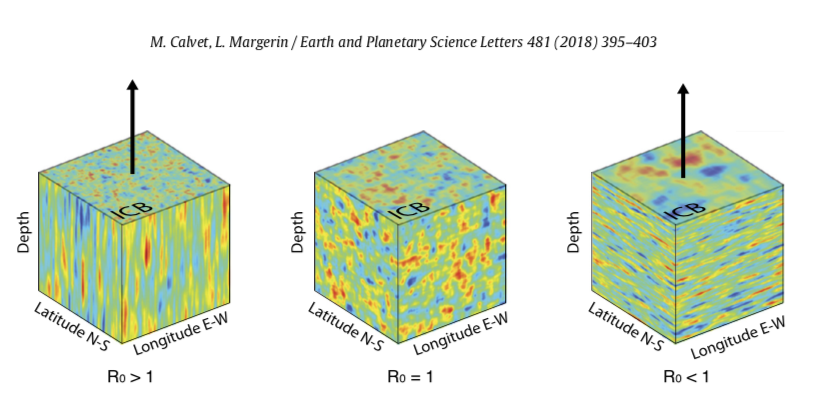 Standard Model for the Inner Core
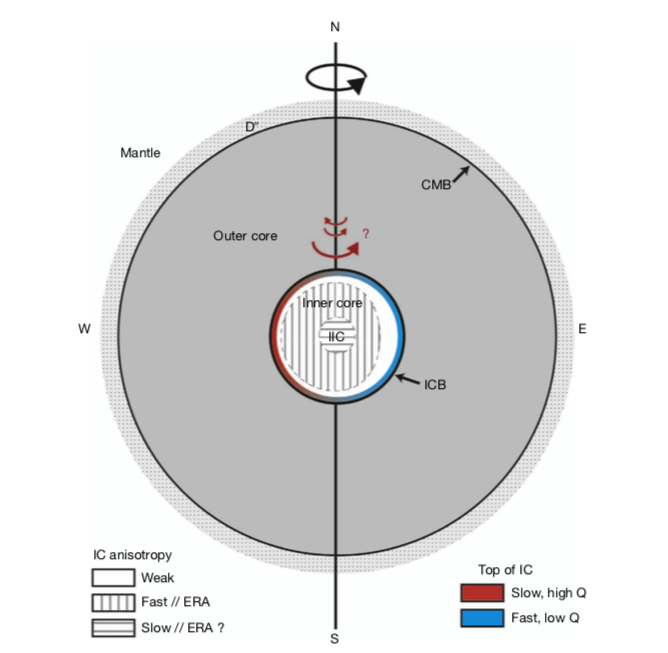 Souriau & Calvet (2015)
[Speaker Notes: Don’t forget to talk about arrows.]
Latest Seismological Inner Core Models
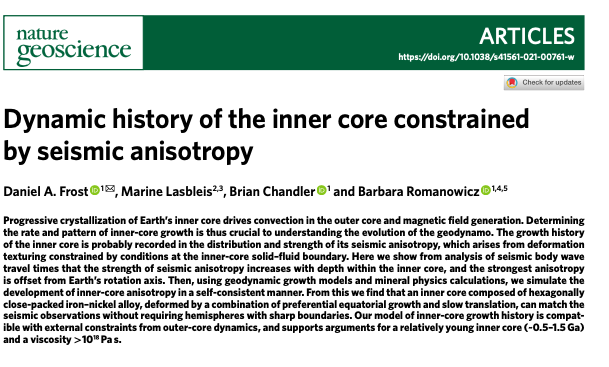 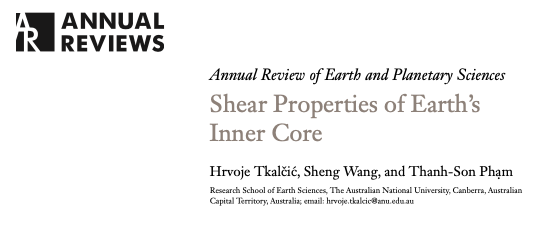 Inner Core Questions
How old is the inner core?

What is it made of (light element)?

What is the stable phase of iron?

Does it convect?

Is there partial melt?

Why is it elastically anisotropic?

How and why does it move/rotate with respect to the mantle ?

Why does the inner core have lateral heterogeneity at large spatial scales?
What is the density jump across the inner core boundary?

What are the thicknesses of layers within the inner core?

How sharp or gradual are layer boundaries?

What is the shear velocity (structure) of the inner core?

Is there any topography on the inner core boundary?

How does the P-wave velocity vary laterally?
Lack of consensus on inner core rotation ...
Oscillation?